CPRupdater
CPRupdateren sikrer, at CPR stamdata er opdateret og giver mulighed for at få erindringer på ændringer på en lang række hændelser på parter
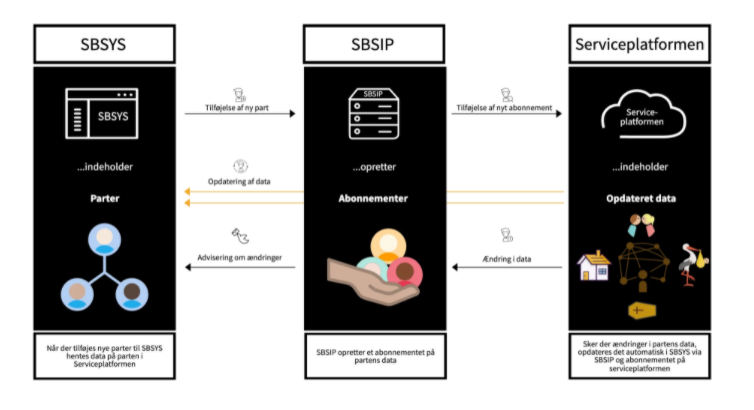 Tidligere CPR opdatering
Begrænset til advisering på ansættelsessted
Begrænset typer af CPR adviseringer
Manuel afmelding af CPR abonnement 
Ingen overvågning af ‘jobbet’
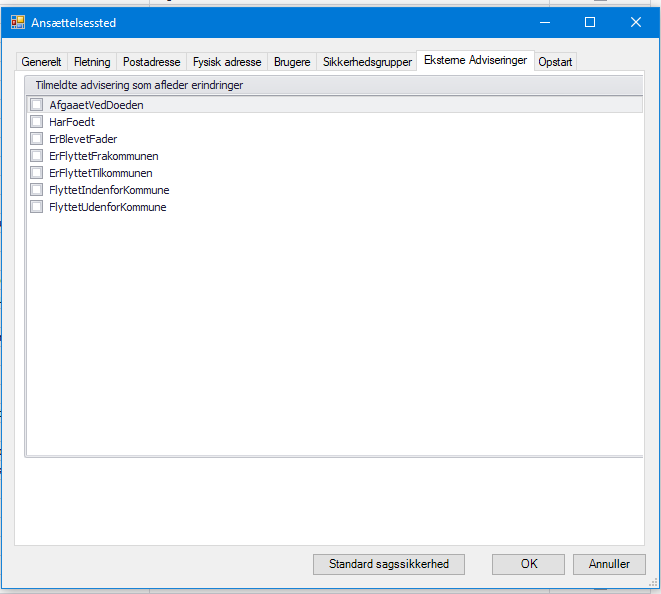 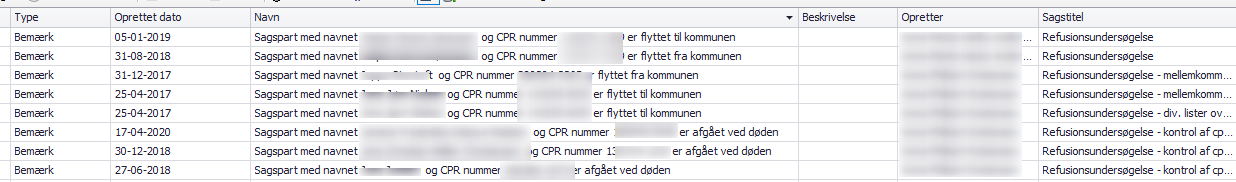 Cpr-updater
Automatisk partsopdatering
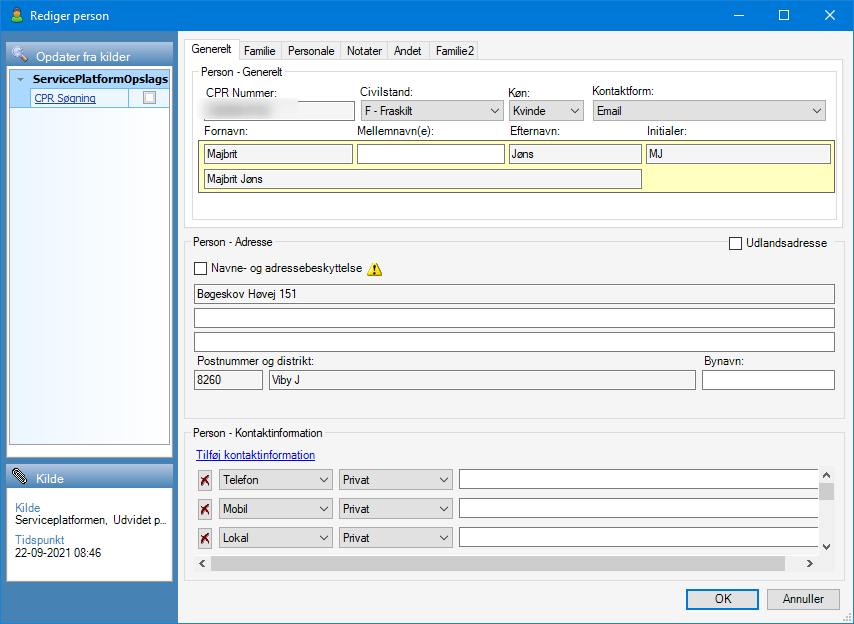 Ikke længere nødvendigt manuelt at opdatere
CPR Hændelseskoder
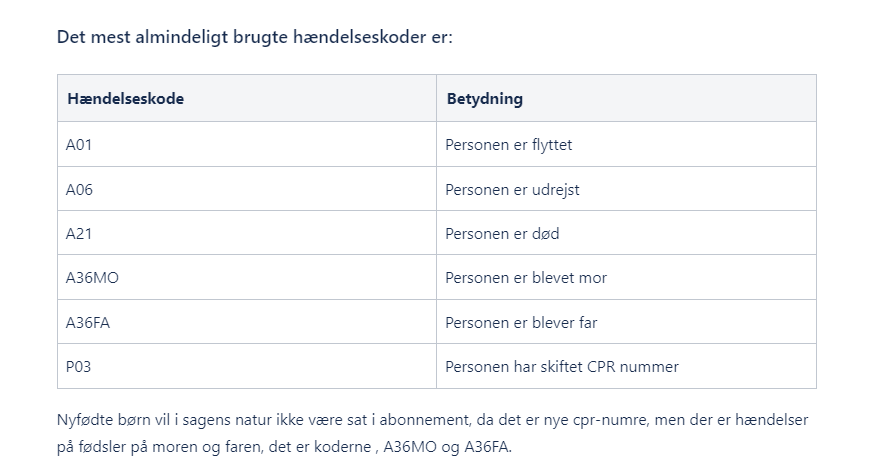 Erindring
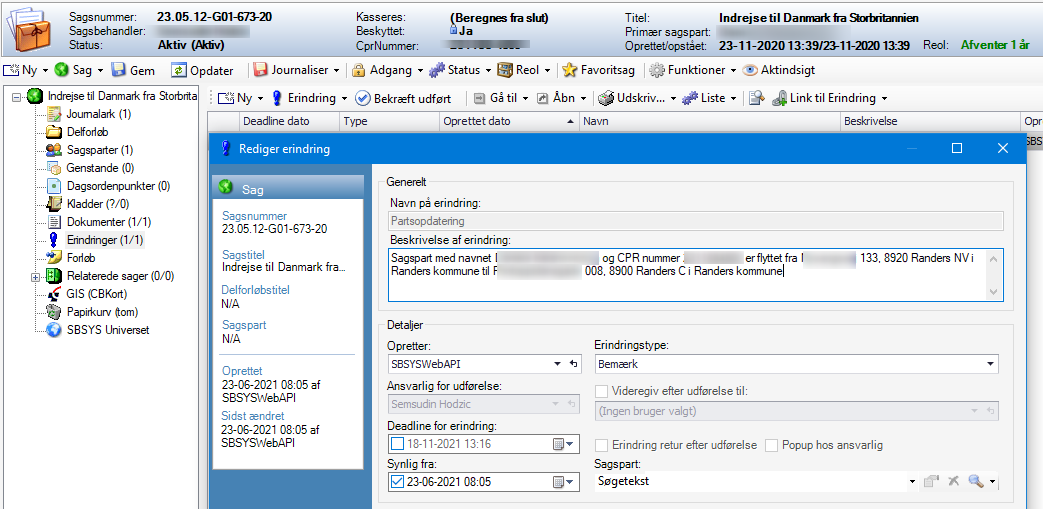 [Speaker Notes: Fungere som vi er vant til. Der kommer mailadvisering til sagsbehandler. I sbsys vises erindring på oversigten og på sagen]
Vigtigt at afklare
Hvilke hændelseskode(r) er relevant(e)
Hvilket område, skal have erindring fx hele forvaltning, et ansættelsessted eller måske kun en gruppe, der anvender bestemte sagsskabeloner
Hvordan skal en erindring på CPR opdatering håndteres, hvilke handlinger skal udføres ? Fx ved dødsfald eller hvis borgeren er flyttet ud af kommunen, skal sagsbehandleren afslutte sagen
[Speaker Notes: Mange områder vil kunne have fordel af at få advisering, hvis borgeren død, så sagen kan afsluttes. 
Mellemkommunal refusion at få advisering på flytninger, da det betyder at det er muligt at følge med i om en borger flytter.]
Tjekliste